«Опыт использования подвижных игр, направленных на формирование коммуникативных умений у детей старшего дошкольного возраста в учреждении дополнительного образования детей» Шошина Г.Б.педагог дополнительного образования МБОУ ДОД ИДЮЦ
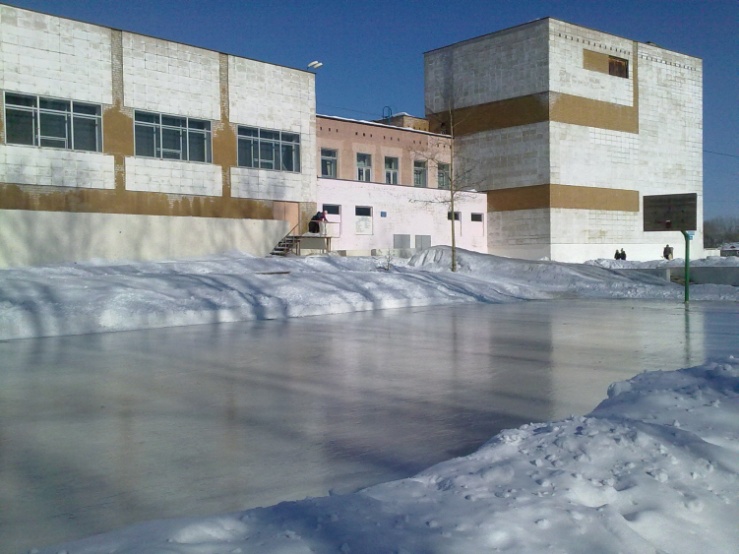 МБОУ ДОД «Исакогорский детско-юношеский центр»
Образовательный процесс осуществляется по 4 направлениям: 
физкультурно-спортивное
культурологическое
 социально-педагогическое
художественно-эстетическое
Социально –педагогическое направлениеГруппа интеллектуального развития «Филиппок»
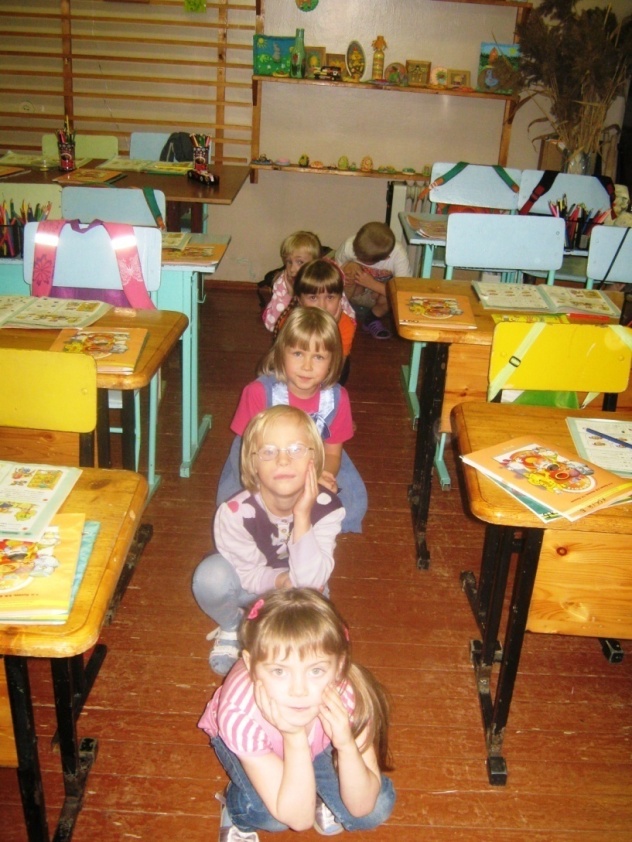 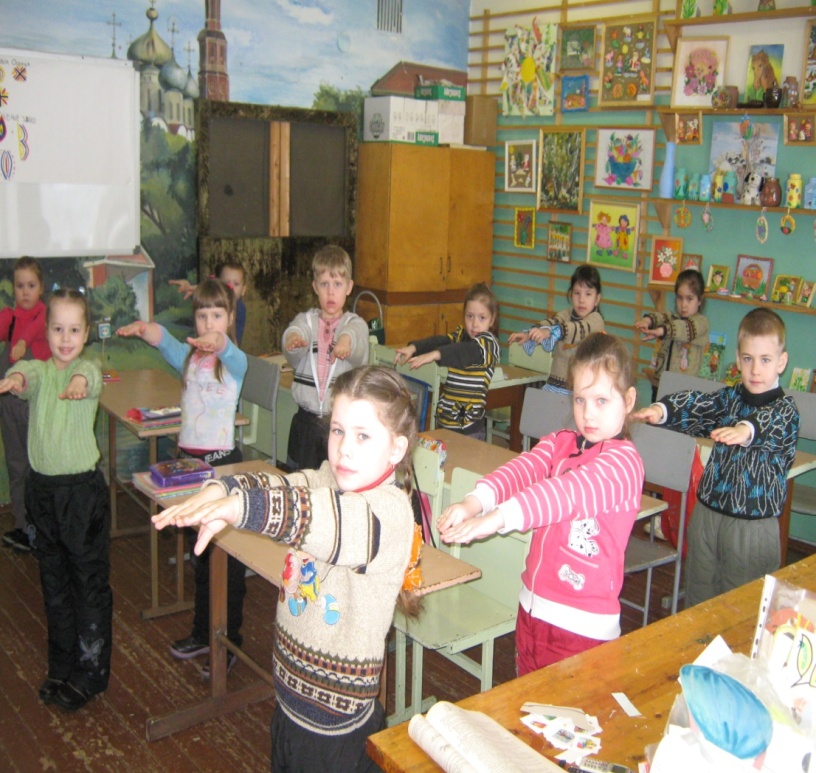 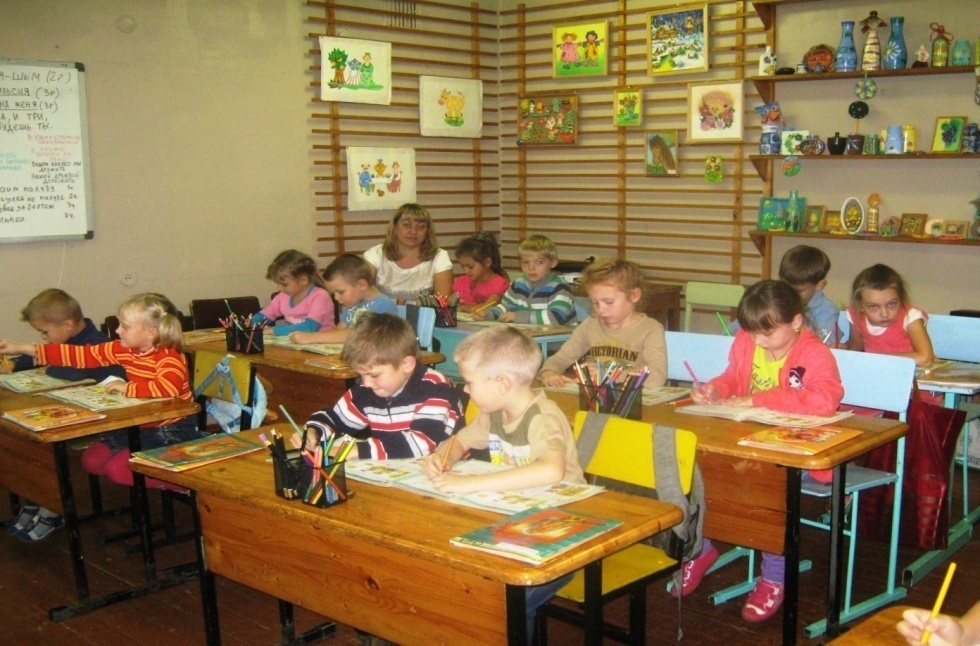 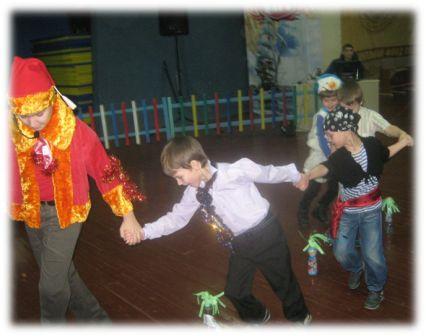 Новогодний утренник
Праздник, посвященный окончанию занятий.
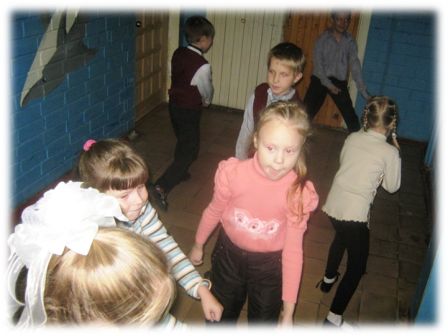 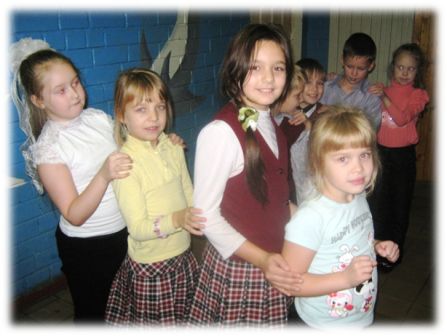 МОЕМ ПАЛУБУ
ШЛЮПКА
«М о р с к а я    п р о г у л к а»
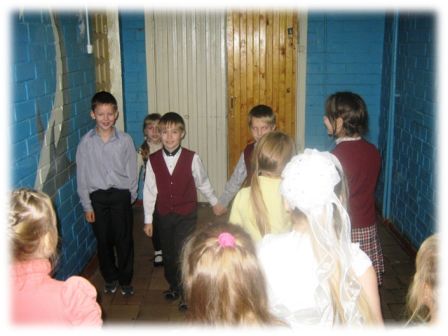 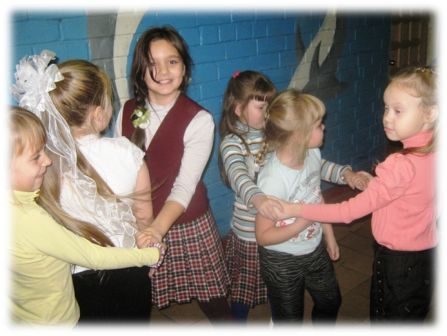 ПРОГУЛКА ПО ПАЛУБЕ
ЧЕЛОВЕК ЗА БОТОМ